El puente vehicular de la Calle XX entre Carreras XX y XX
¡Ya es una realidad!
Volante: 1 Fecha: XXXX  Localidades: xxxxxx  Contrato:  xxxx de xxxx
Finaliza la etapa de construcción de este proyecto que mejorará la calidad de vida de los habitantes del sur-norte-oriente-occidente de la ciudad, (escoger la o las zonas o mencionar los barios o la localidad). 

Durante esta etapa, hemos realizado las siguientes actividades:

Listar las actividades brevemente

Invitamos a los ciudadanos a tener en cuenta las siguientes recomendaciones para garantizar la sostenibilidad del proyecto:

 Listar las recomendaciones de sostenibilidad brevemente
ANTES
AHORA
Insertar imagen del ANTES del sector. NO distorsionarla.
Eliminar el recuadro posteriormente
Insertar imagen del estado actual del sector. NO distorsionarla.
Eliminar el recuadro posteriormente
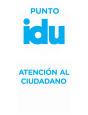 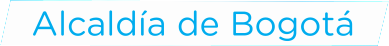 Dirección 
Horario
Teléfono: 
Correo:
Mayor información sobre  el proyecto:
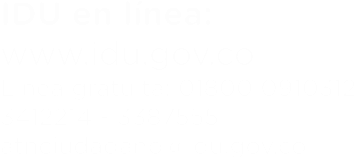